What About Nutrition?
Presenter Name
Ashley Harris, BSN, RN, CHWC
Atrium Health Employer Solutions
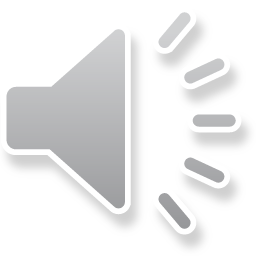 Objectives
Why does nutrition matter?
Food groups: protein, carbs, and fats (portions)
Macro-micronutrients and hydration
Healthy food choices
Exercise can’t conquer all
Healthy culture means healthy people
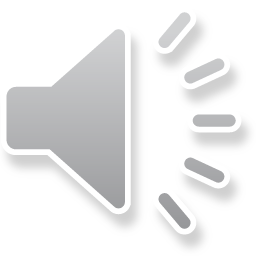 Understanding Portion Sizes
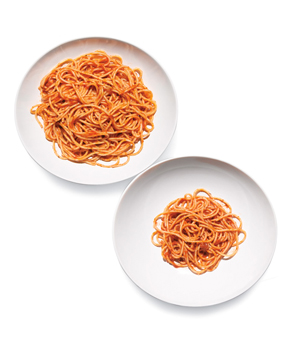 A serving is different than what we normally put on our plates. For example, a serving of spaghetti is ½ cup – not a full plate!

Monitoring portion sizes is key in acquiring proper nutrients for our body and managing weight.
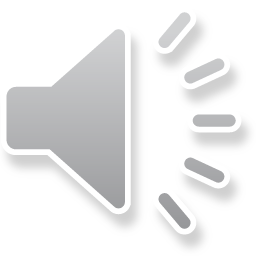 Portions: Vegetables
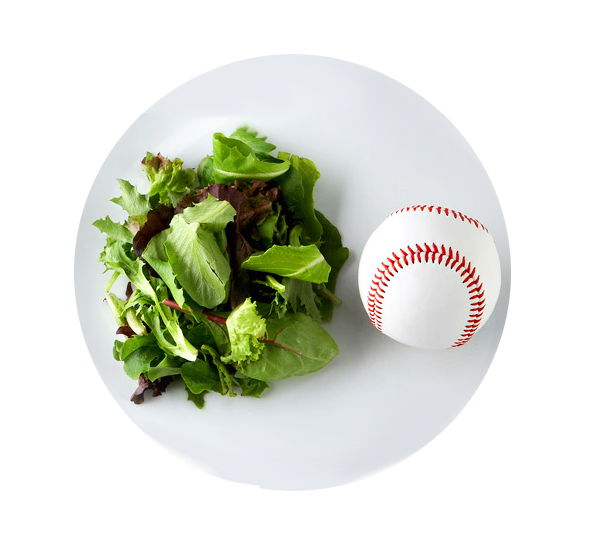 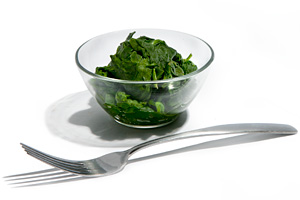 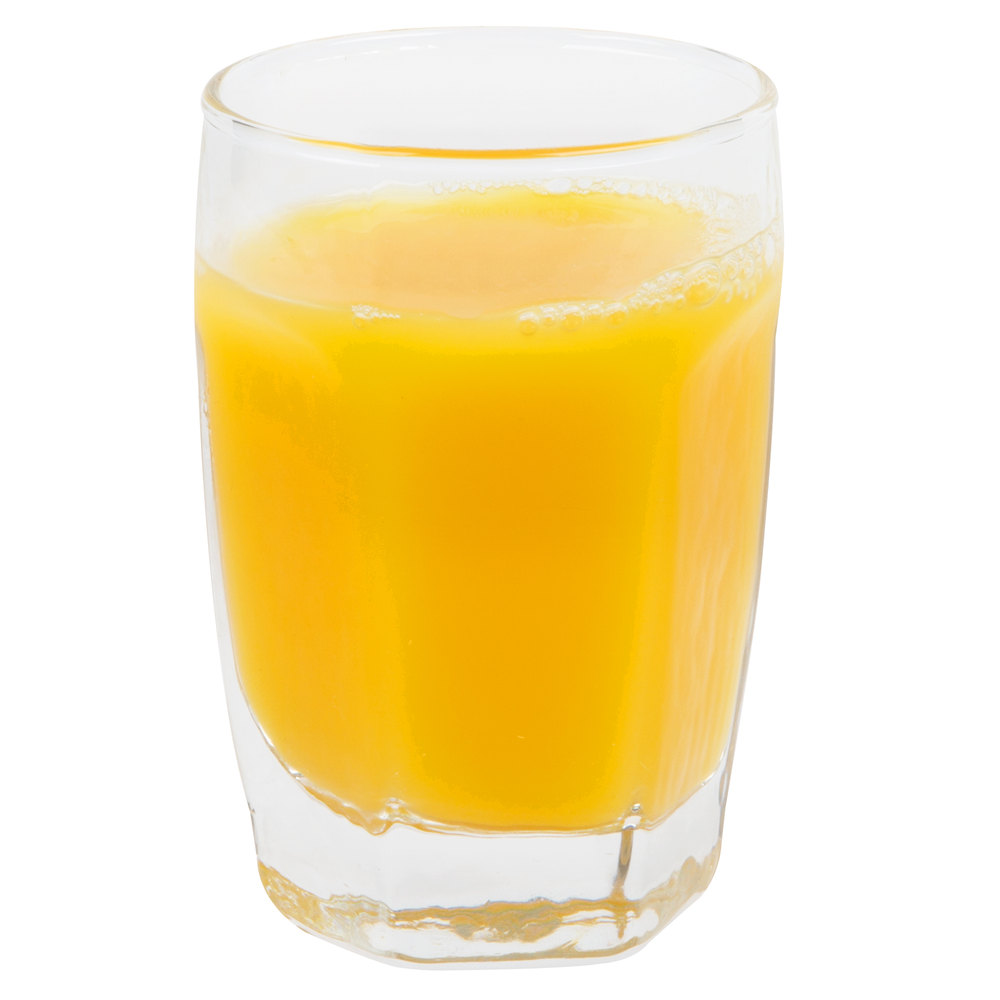 ½ cup chopped raw or cooked vegetables
1 cup raw leafy vegetables – size of a baseball
¾ cup (6 oz) juice
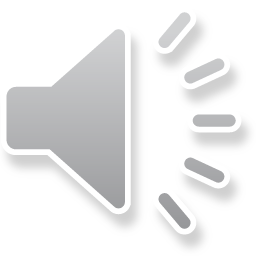 Portions: Fruits
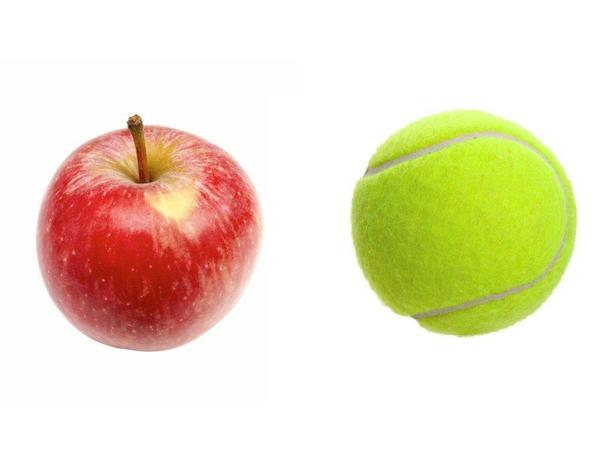 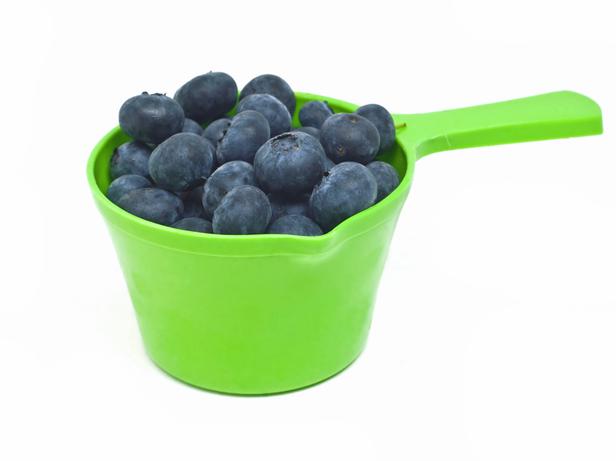 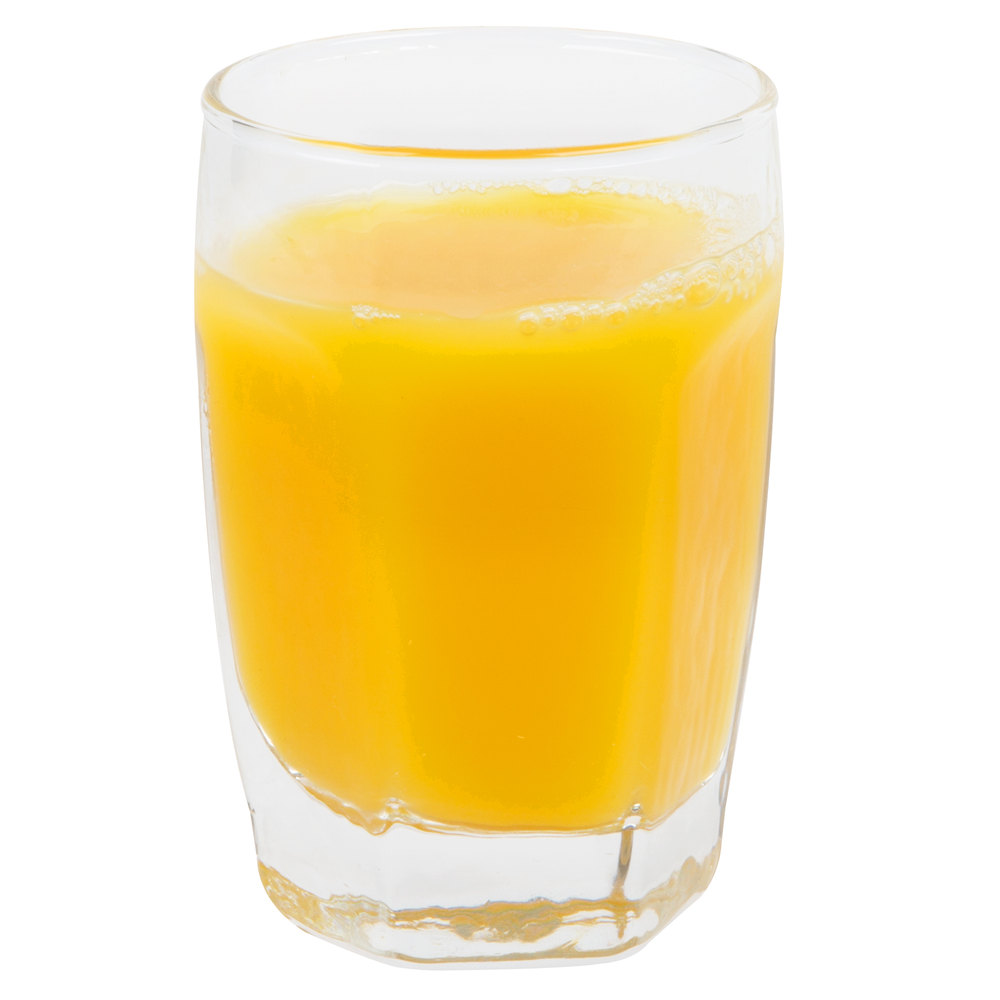 1 medium piece fresh fruit = size of a tennis ball
1 cup berries or melon
¾ cup (6 oz) juice
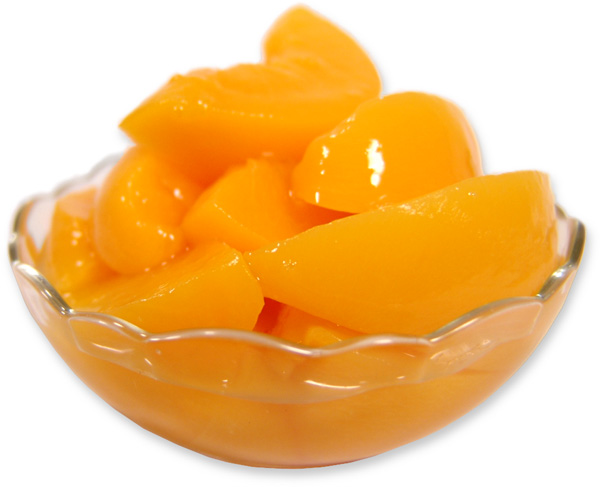 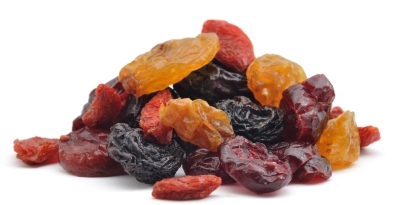 ½ cup canned fruit
¼ cup dried fruit
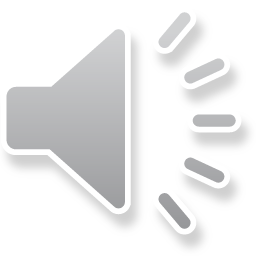 Portions: Dairy
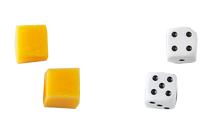 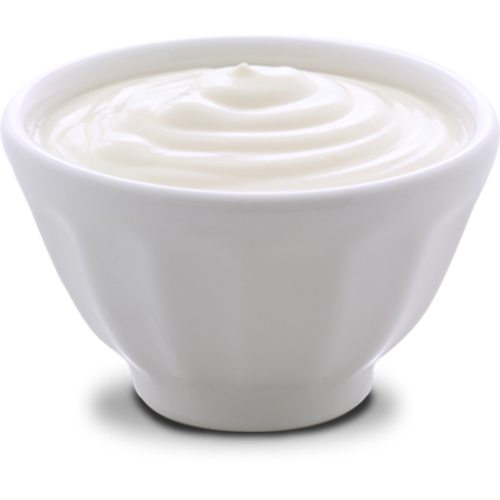 1 oz. cheese = size of a 9 volt battery or 2 dice
1 cup milk or yogurt
*Be careful having cheese sticks as a snack!
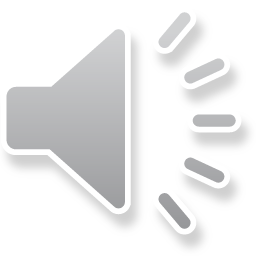 Portions: Meat and Beans
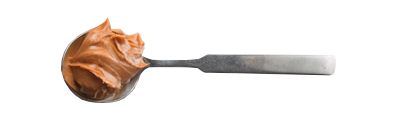 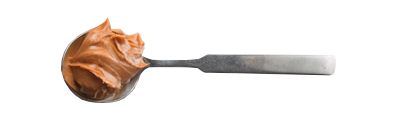 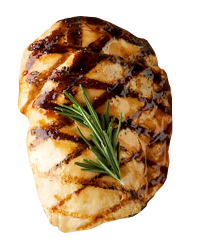 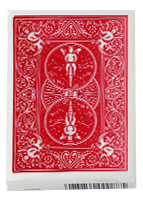 3 ounces of fish, poultry, meat = size of a deck of cards or palm of woman’s hand
2 tablespoons of Peanut Butter = size of standard ice cube
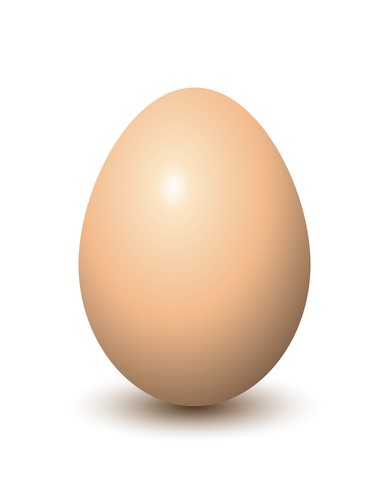 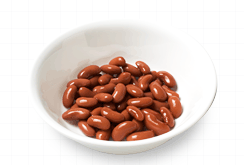 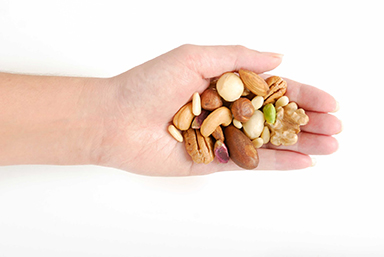 1 egg = 1 ounce
½ cup beans or peas
¼ cup nuts or seeds = cupped hand
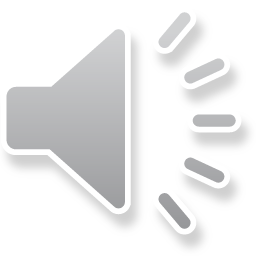 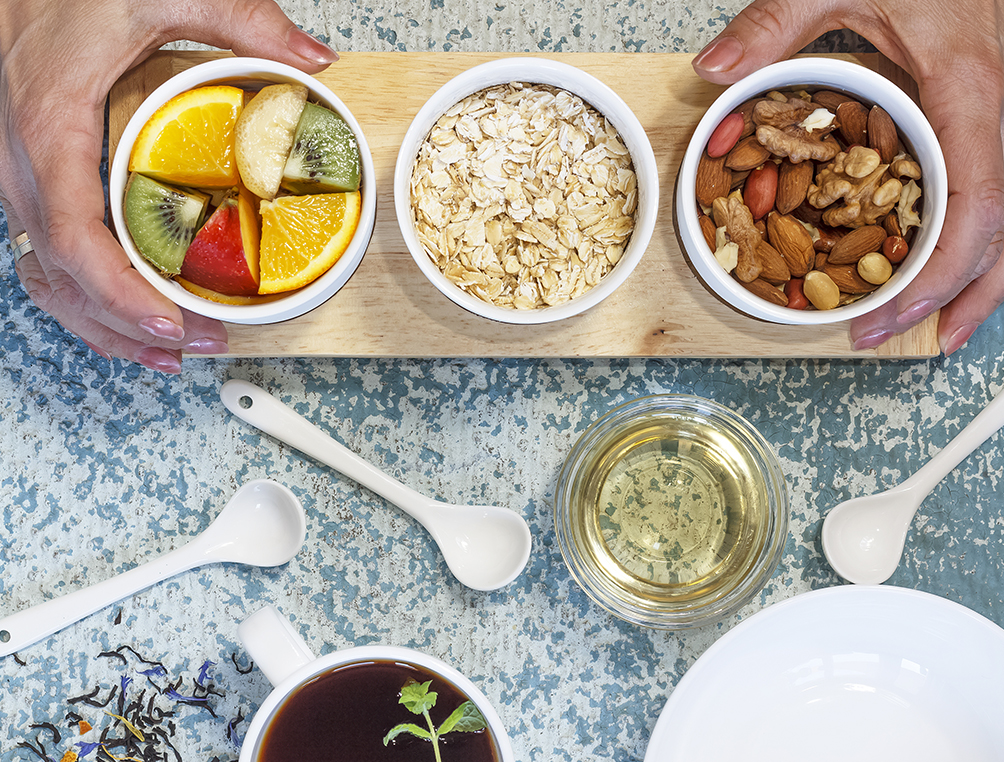 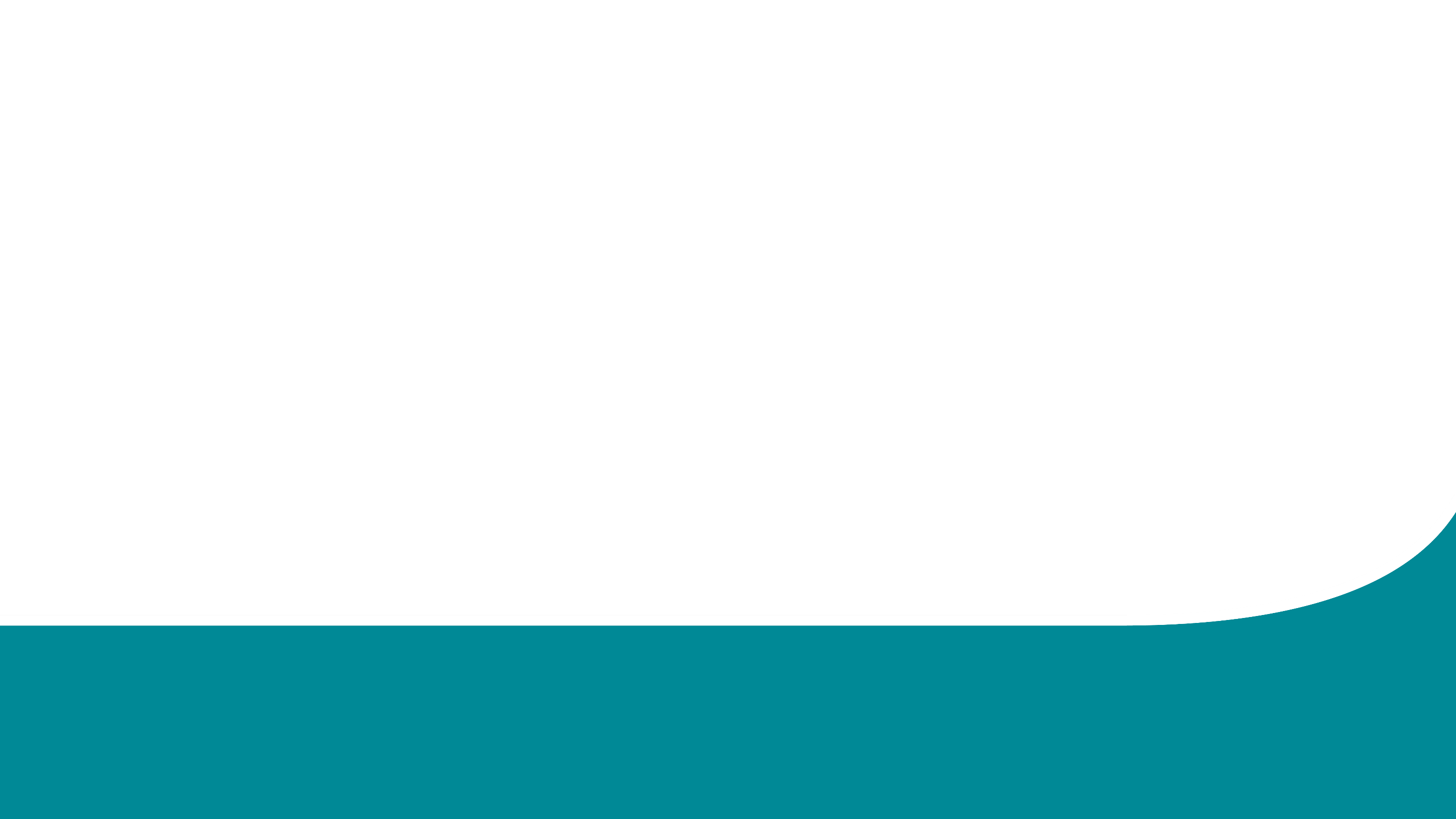 Portions are the Key
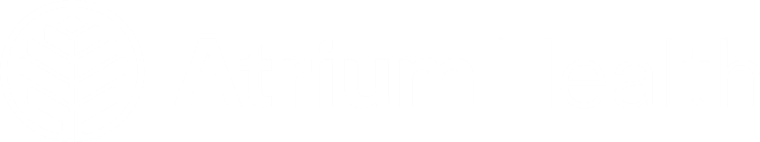 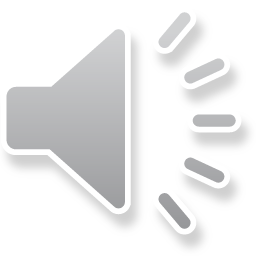 Portions: Oils
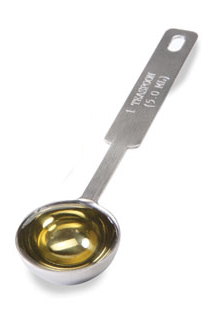 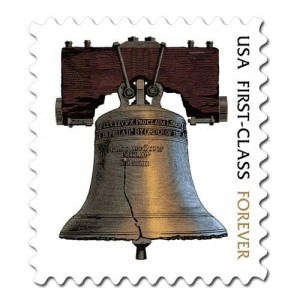 1 teaspoon butter, oil = size of a stamp
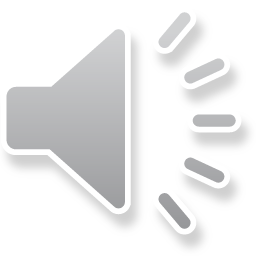 Portion Sizes in Restaurants
Serve 2-3 times the recommended serving sizes
Share larger portions
Consider buying a half-sandwich
Order from the child’s menu
Avoid “supersizing” meals
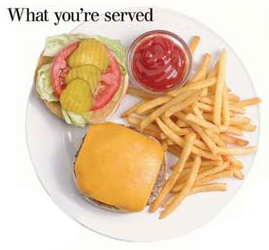 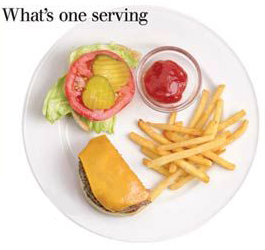 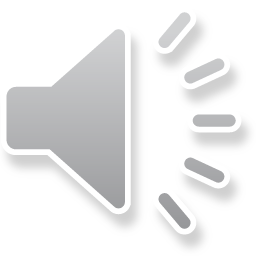 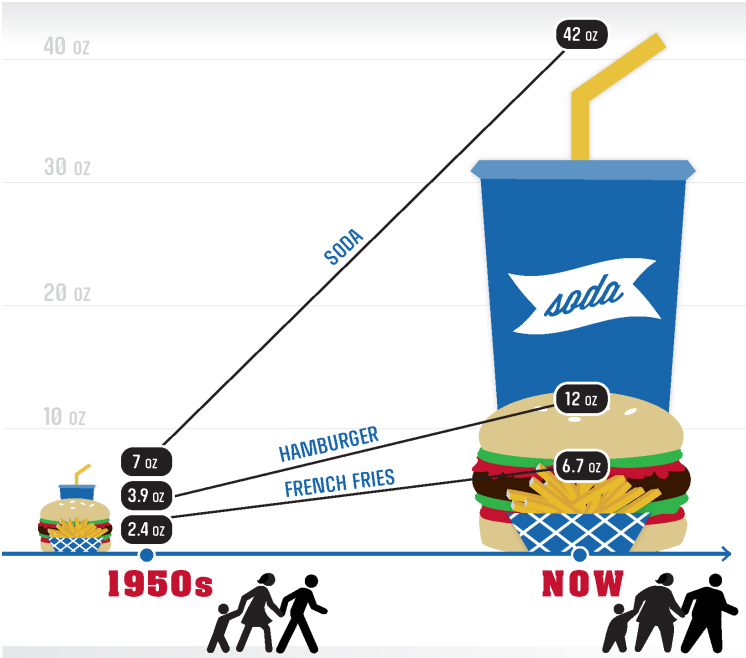 The New ‘Scary’ Normal
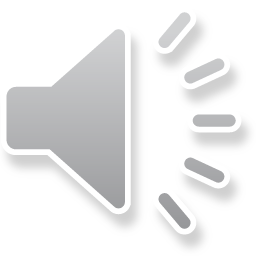 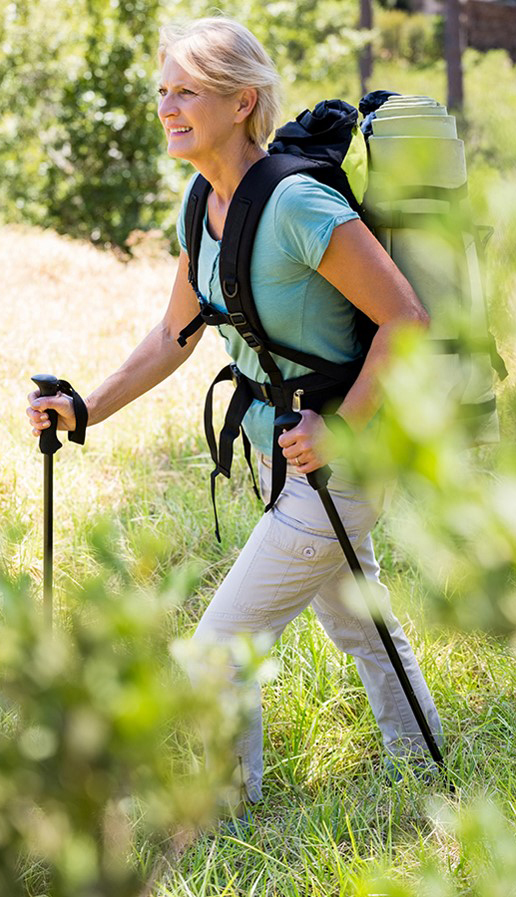 Exercise and Nutrition
The Truth!
Exercise can help you lose weight and keep it off
To lose a pound of fat, you have to burn approximately 3500 calories more than you consume
Proper nutrition and exercise = optimal function of all body systems
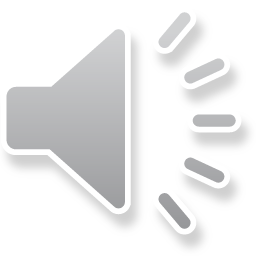 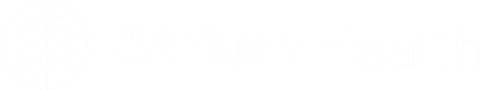 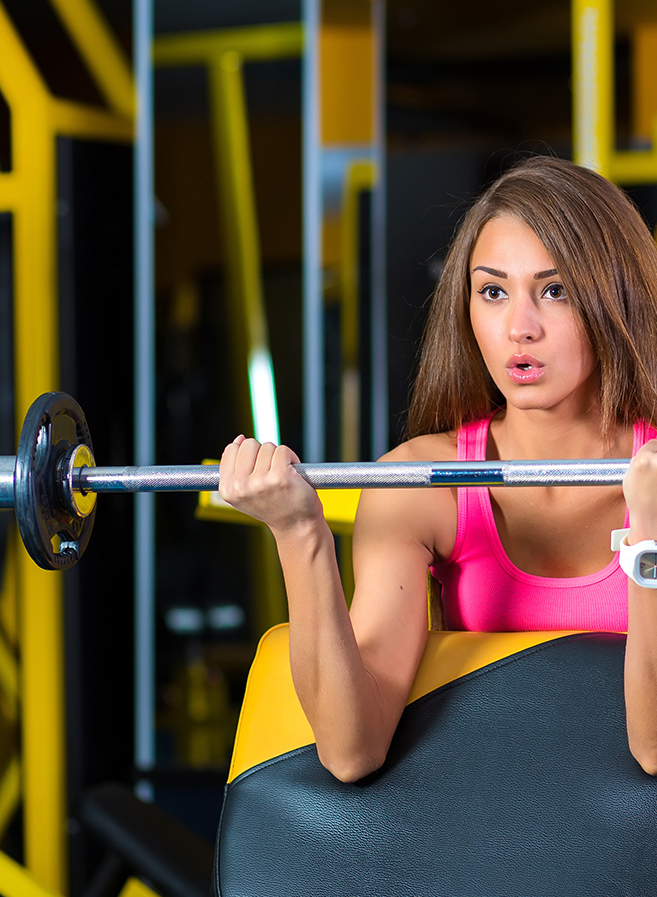 Building Muscle
Muscle burns more than fat at rest
Increased muscle mass is the key to a ‘revved metabolism’
Strength training can help maintain a proper weight and support your skeletal integrity
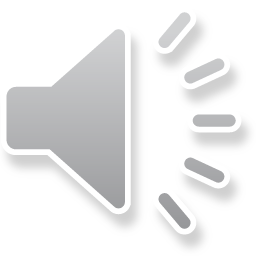 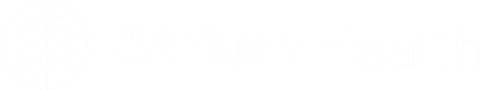 [Speaker Notes: Strength training important component to weight management 2-3 times/wk. at least 30 minute sessions alternate with cardio three times per week at least 30 minutes]
What Does Nutrition Deliver?
Constant supply of nutrients for normal structure and function
Adequate fluid – proper hydration of tissues
Fiber – proper bowel function
Vitamins and minerals – proper enzymatic processes
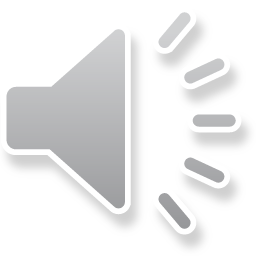 Macronutrients
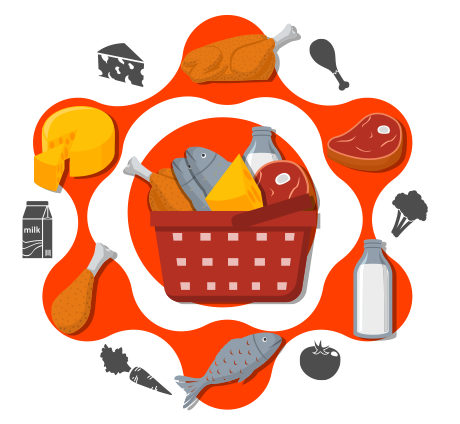 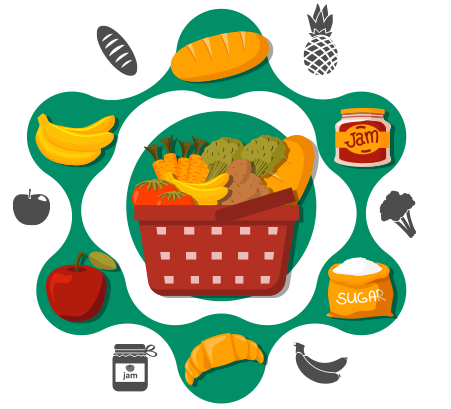 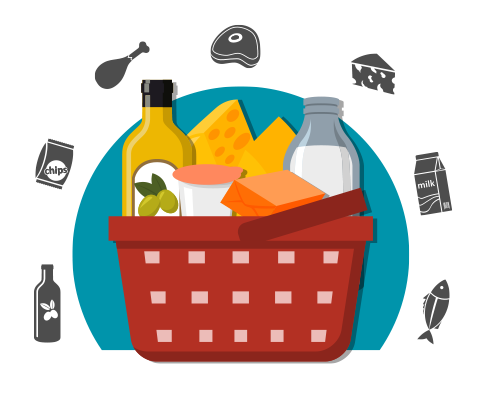 FATS
CARBOHYDRATES
PROTEIN
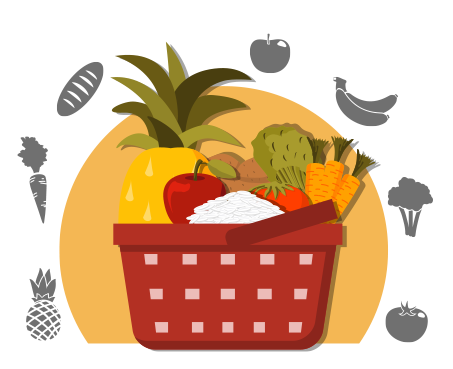 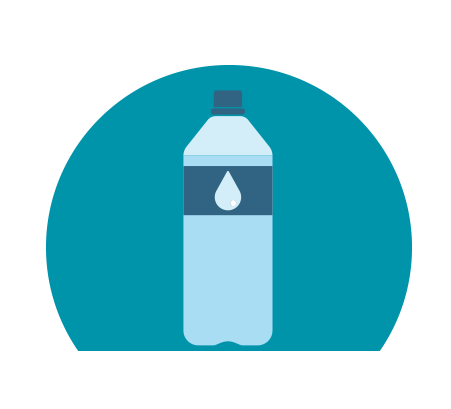 FIBER
FLUID
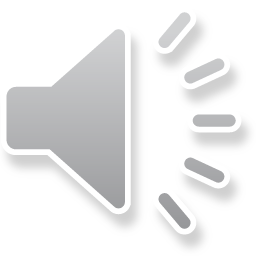 Micronutrients
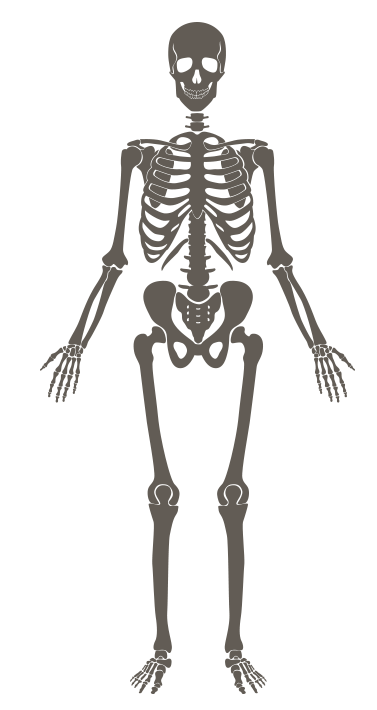 Skull
Calcium
Magnesium
Manganese
Potassium
Phosphorus
Vitamins A, C, D, E and B-complex
Scapula
Humerus
Rib
Radius
Ulna
Femur
Pelvis
Tibia
Fibula
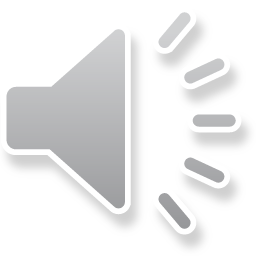 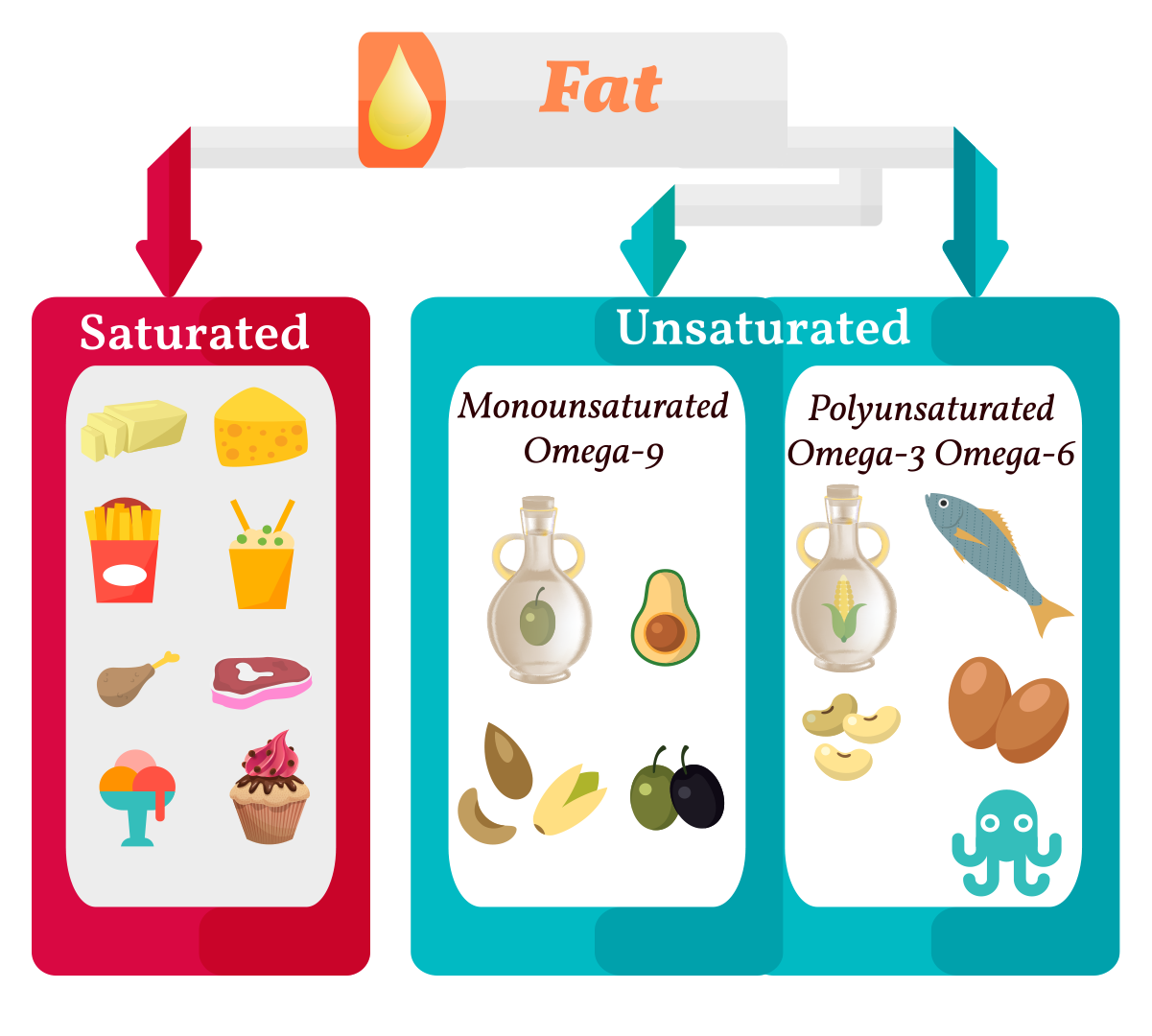 A Word on Fats
Saturated (butter; solid at room temperature
Polyunsaturated (corn oil; liquid at room temperature or refrigerated)
Monounsaturated (olive oil; liquid when at room temperature, but often solid when refrigerated).
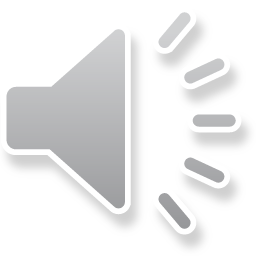 Carbohydrates
Simple
Complex
Typically sugars and are sweet to the taste

Easily absorbed with minimal digestion

Increase blood sugar rapidly
Typically starches like bread, pasta or potatoes

Take longer to digest

Tend to satisfy hunger longer
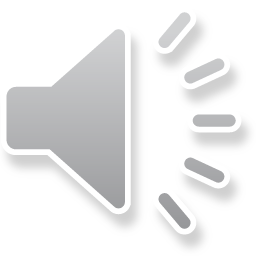 Proteins
Complete
Incomplete
Animal protein 
Meat, fish, eggs or milk products
Plant sources and comprise 3 primary groups
Nuts (usually encased in a hard shell)
Seeds (generally found in clusters)
Legumes (generally encased in a pod like peas, beans and peanuts)
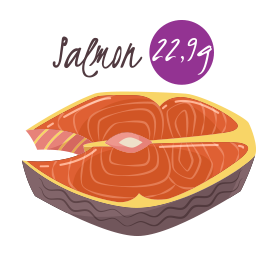 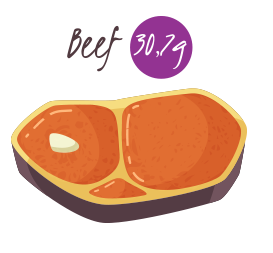 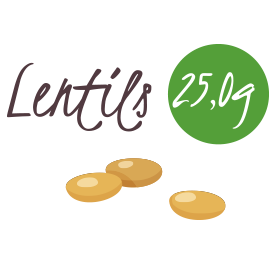 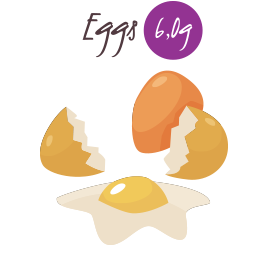 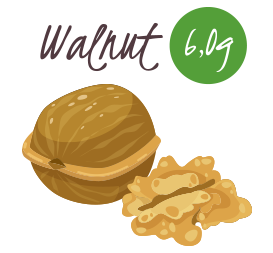 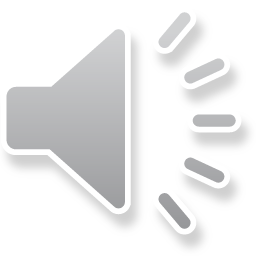 Does Culture Perpetuate Unhealthy Eating?
Do Break Rooms become a dumping ground for food?
Food everywhere…
At meetings
Celebrations
Workplace Rewards
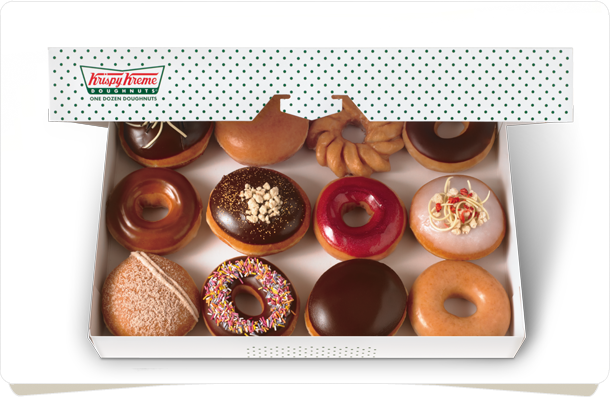 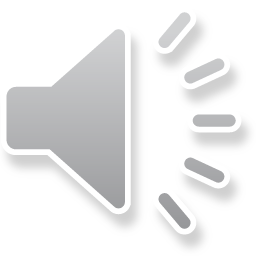 Don’t Drink Your Calories
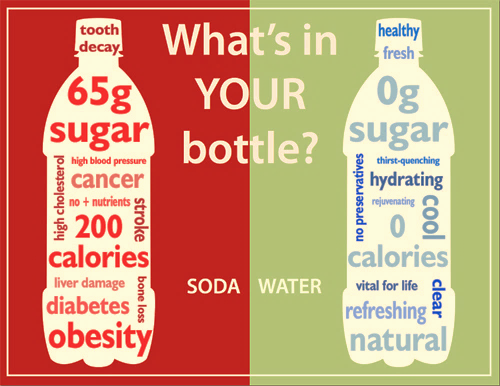 Calories in liquid form do not keep us as full as calories in the solid form. Liquid leaves our stomach more rapidly than solid foods. 


The best way to stay hydrated is through water.
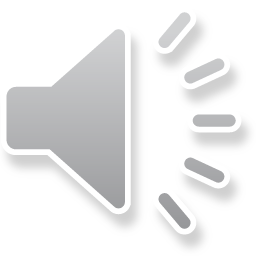 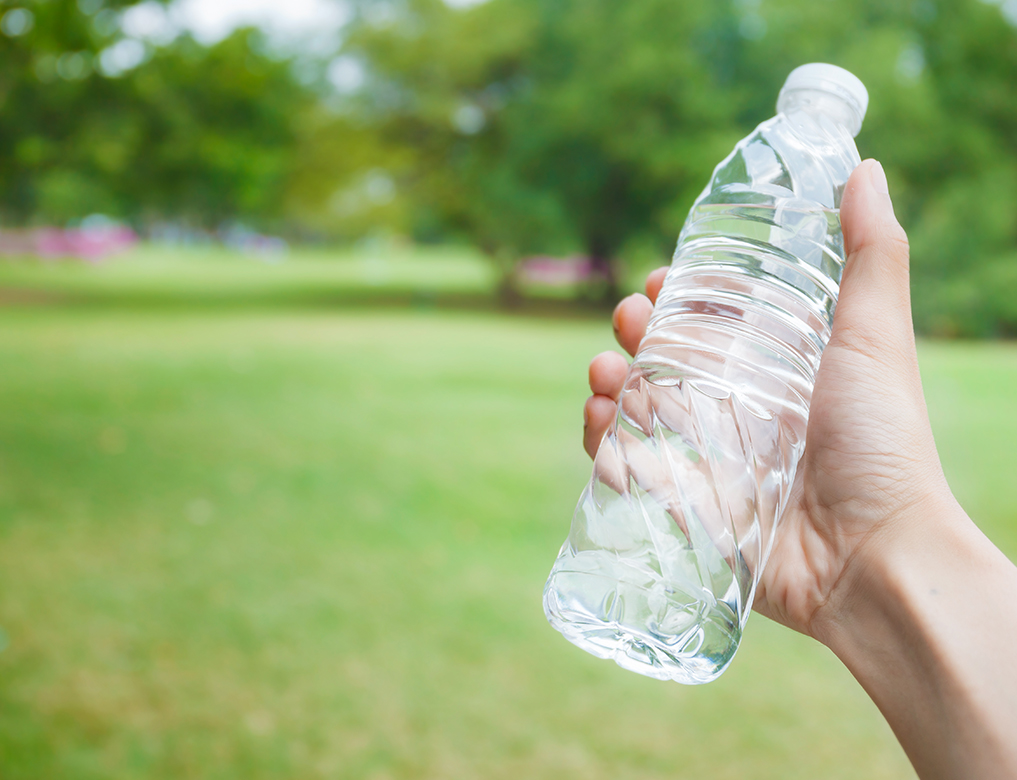 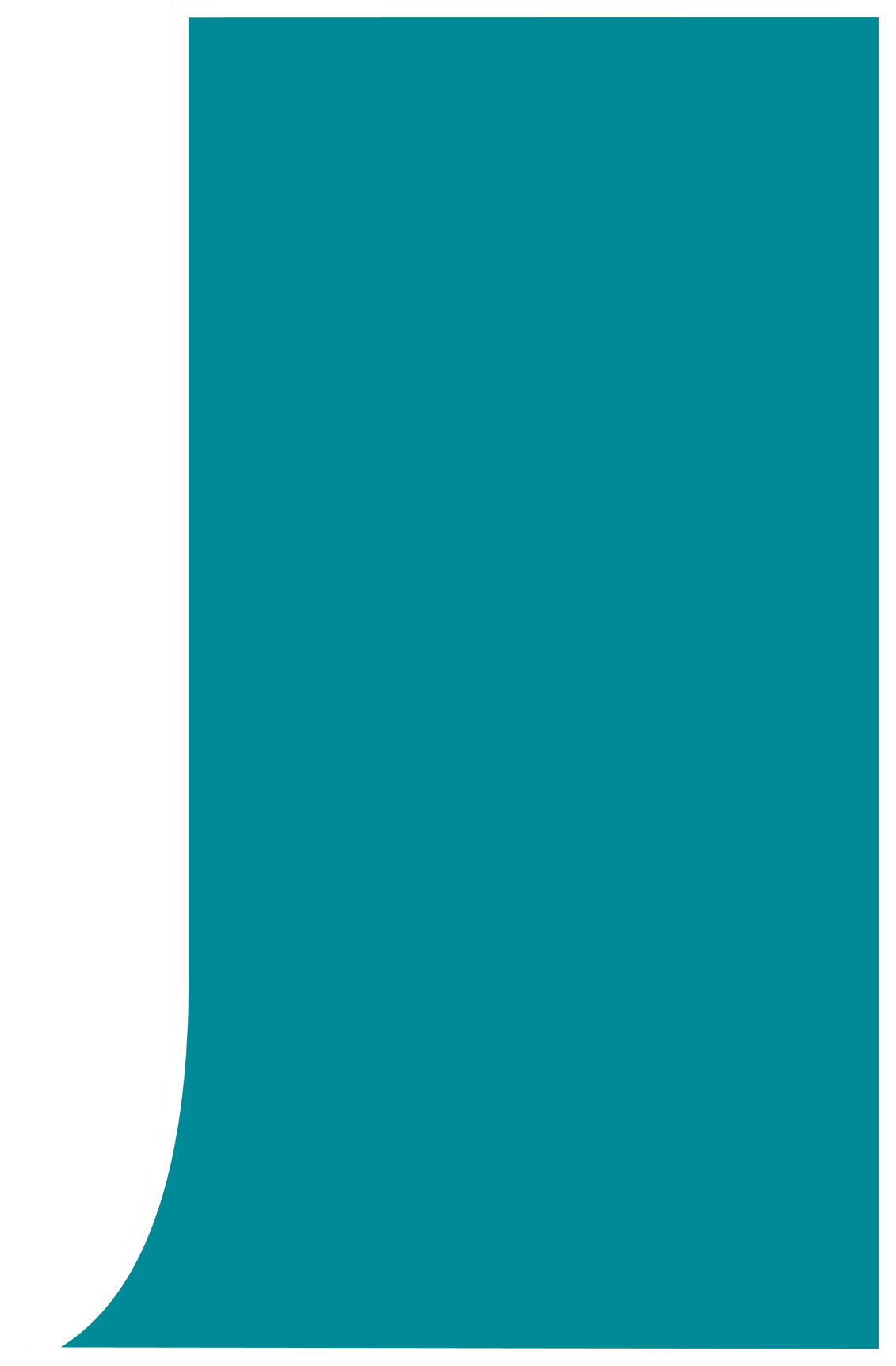 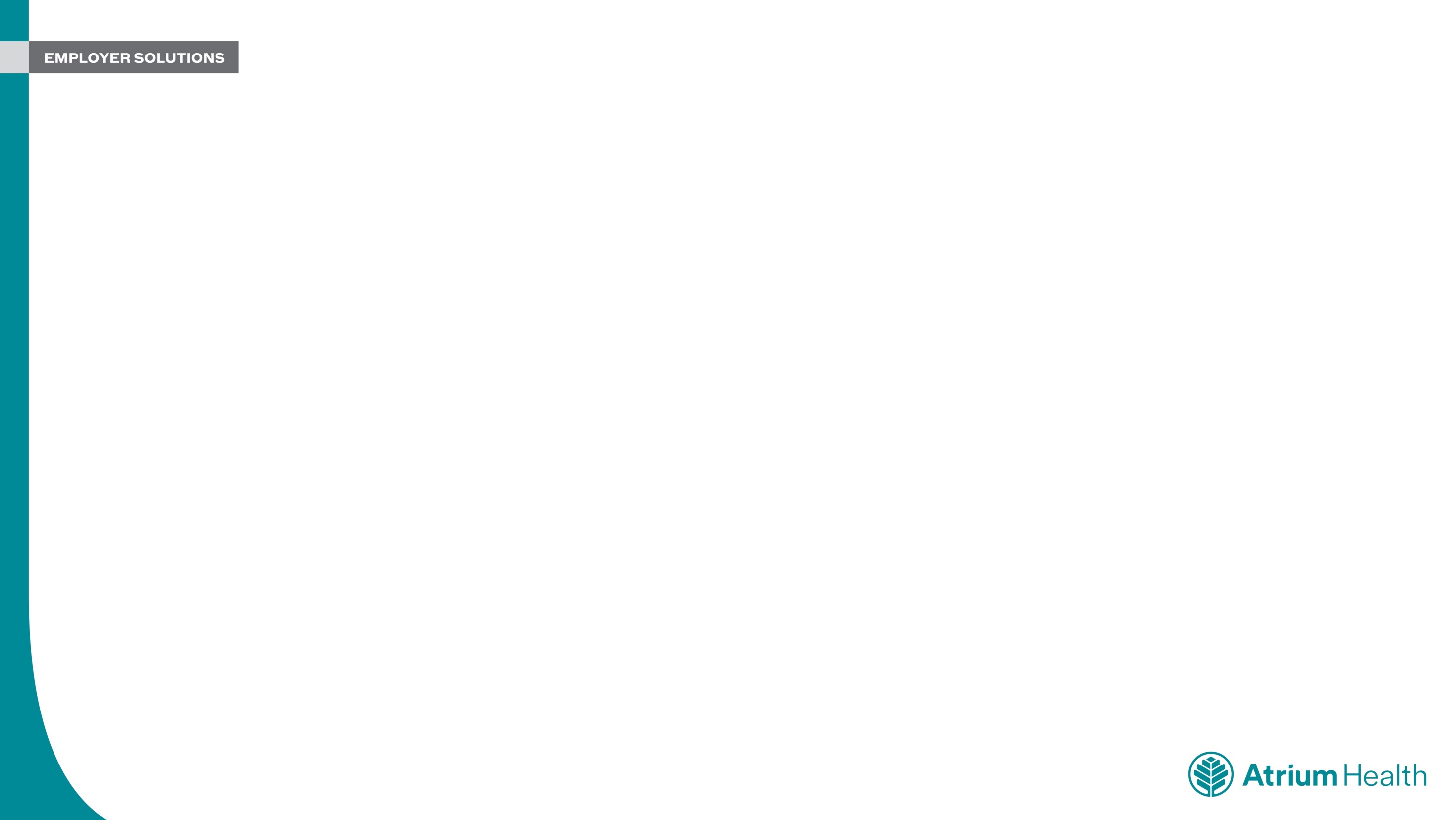 And the drink of choice is…
WATER
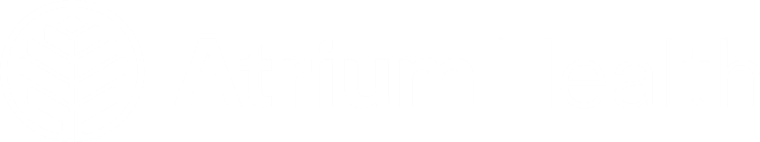 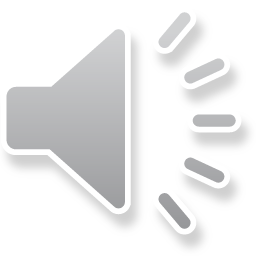 Maintain Reduced Sugar Intake
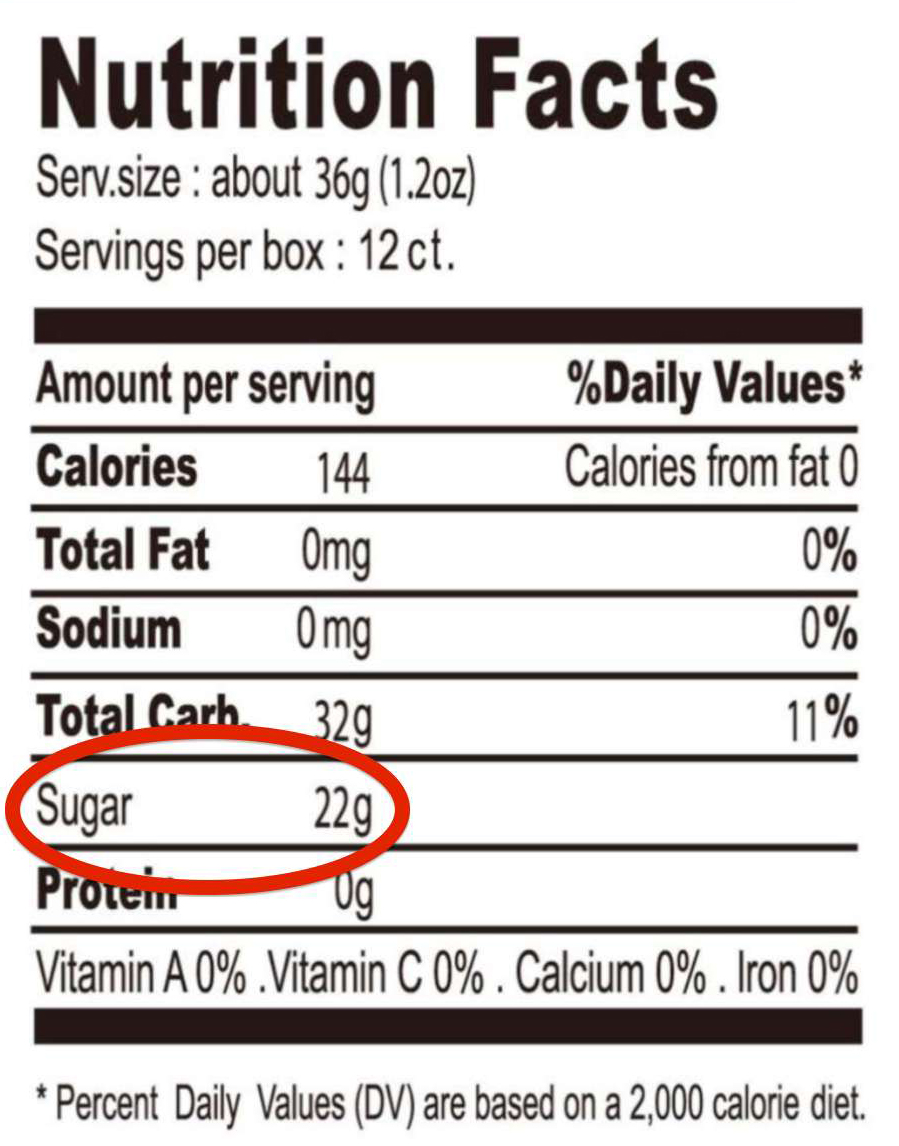 The sugar content of a product (listed directly below carbohydrates on a nutrition label) should not be over half of the total carbs in that product.

For weight management, consume only 40-60 grams of sugar per day.

Select products that do not have the sugar forms mentioned previously as the first three ingredients.
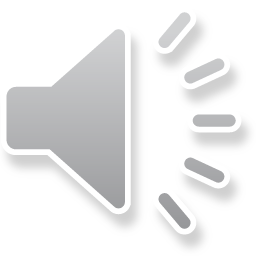 How Much Sugar is in 1 Cookie?
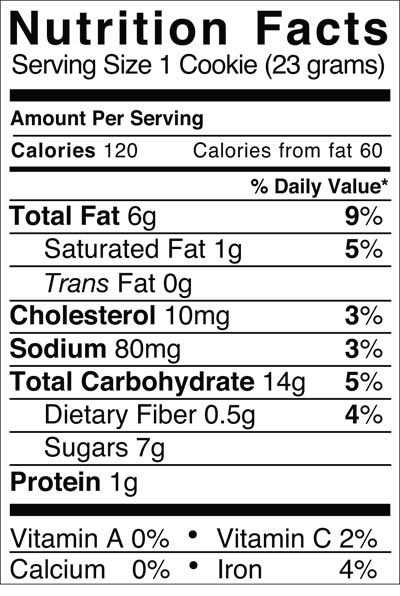 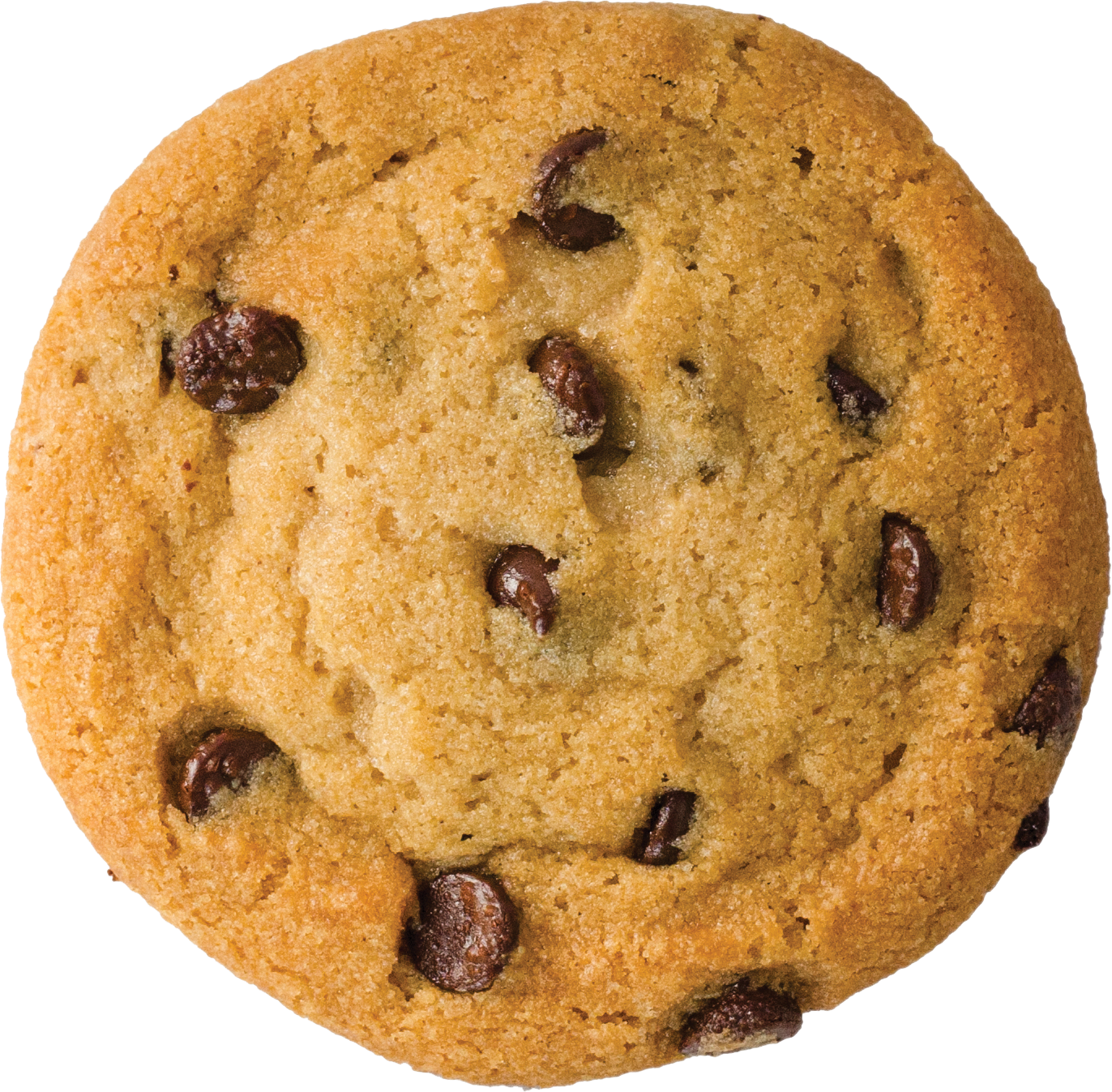 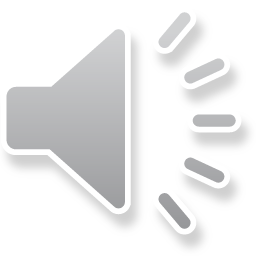 How They Hide Sugar
Here are a few of the names for added sugar that show up on food labels 
(List adapted from the Dietary Guidelines for Americans (1).)
Corn syrup
Dextrose
Fructose
Fruit juice concentrate
Corn sweetener
Crystalline fructose
Evaporated cane juice
High-fructose corn syrup
Invert sugar
Maltose
Molasses
Sucrose
Syrup
Cane crystals
Agave nectar
Glucose
Honey
Lactose
Malt syrup
Raw sugar
Brown sugar
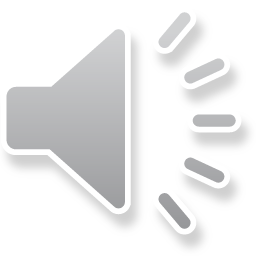 Snack Healthy
Balance your snack choices with some lower fat options such as:
Vegetables and fruit
Low fat milk products
Baked chips
Plain popcorn
A handful of trail mix
Fig bars
A cereal bar
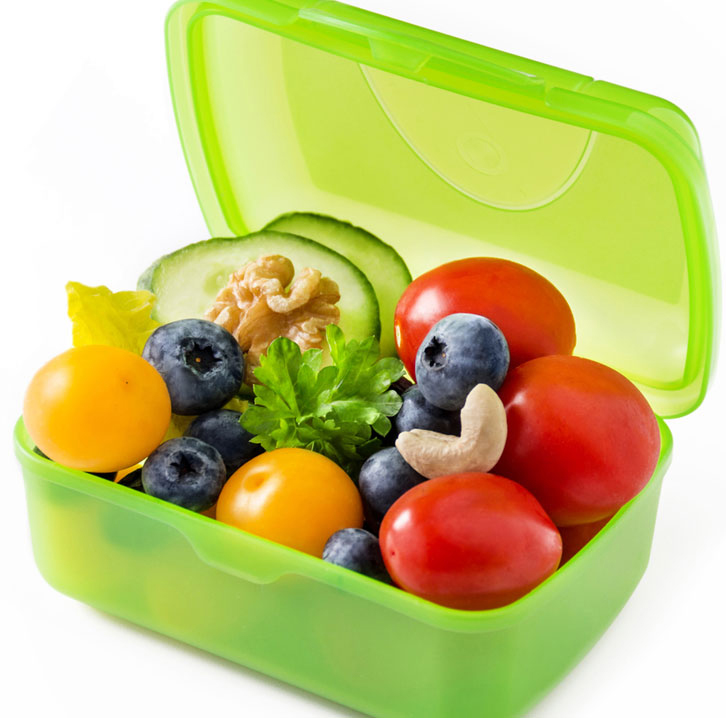 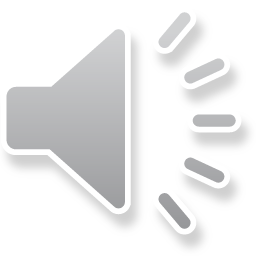 Dining Out: Making Better Choices
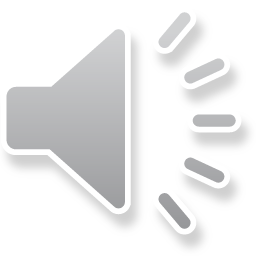 Dining Out: Watch out for fat!
Look for these lower-fat menu terms when eating out
Baked
Broiled
BBQ
Charbroiled
Poached
Roasted
Steamed
Stir-fried
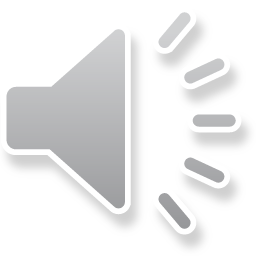 Dining Out: Leave it off!
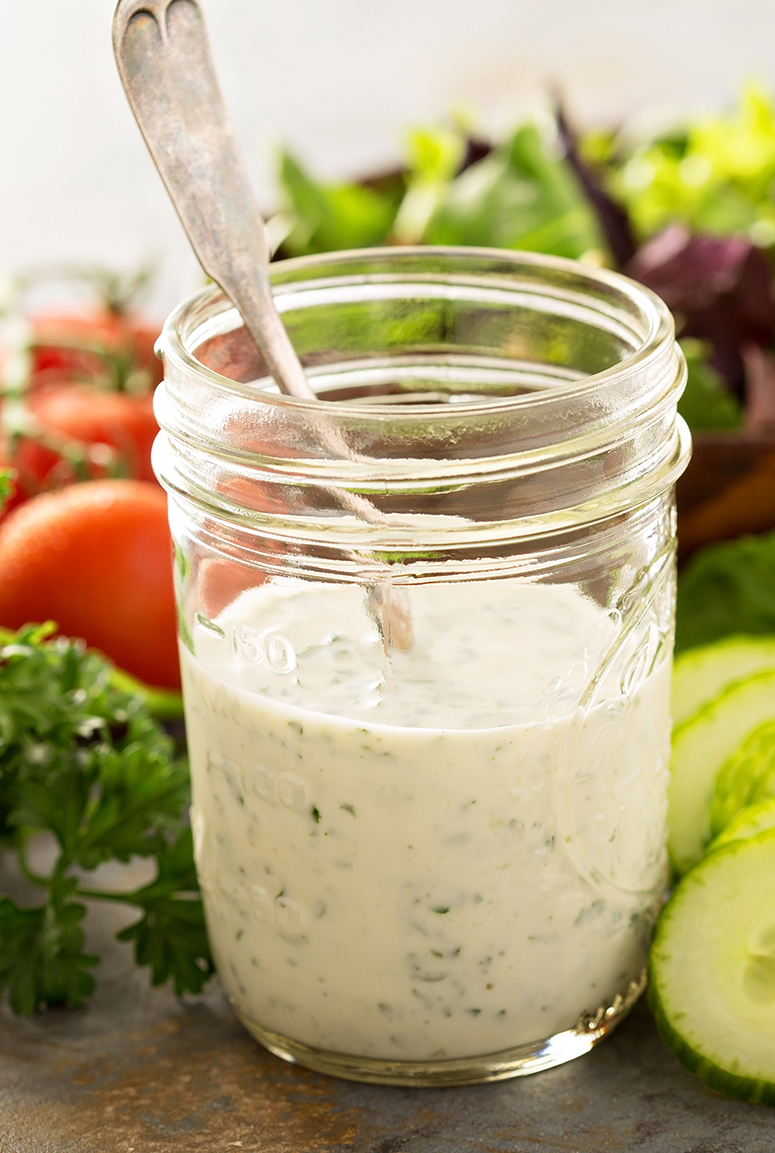 To cut the calories without cutting the portion, try ordering items without cheese and mayonnaise.

Ask for salad dressing on the side.

1 oz of cheese contains nearly 10g of fat and 100 calories.

1 tbsp of regular mayonnaise contains 100 calories and 11g of fat.

2 tbsp of Ranch or creamy Caesar salad dressing contains 14-18 g of fat/ 140-170 calories!
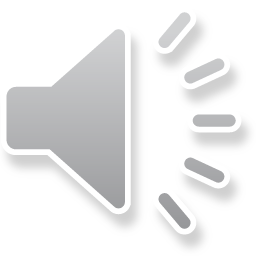 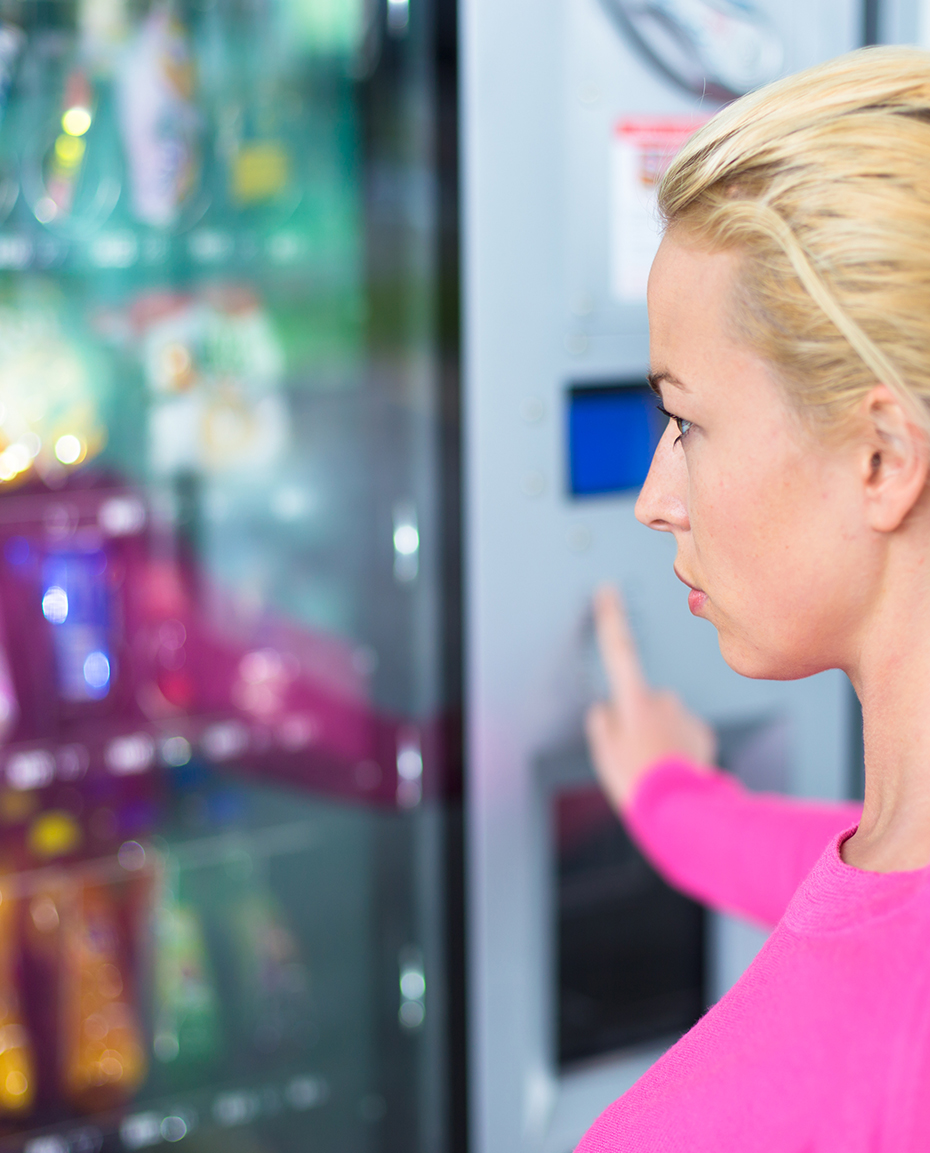 Don’t Wait ‘til it’s Too Late!
When you are overly hungry you may be more likely to grab a candy bar or a bag of chips. PLAN AHEAD!

Stock your desk, lunch bag or knapsack with some healthy snacks from home.

A piece of fruit, cereal bars and trail mixes are all great portable choices.
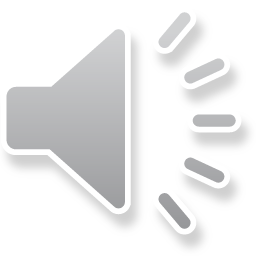 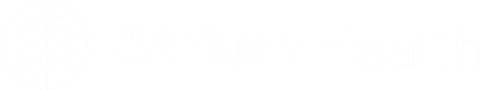 At Home: Make a Shopping List
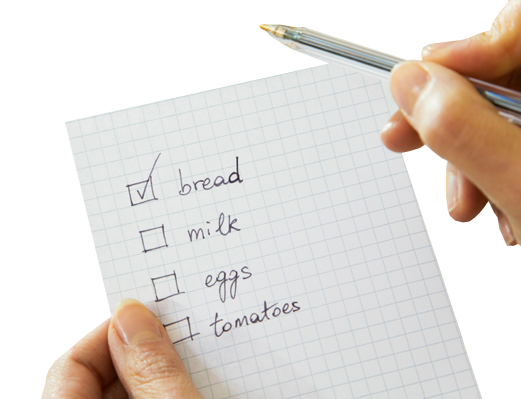 Make a shopping list and stick to it
Never shop when hungry
Shop with a calculator and coupons to get the best price
Shop the perimeter of the store first
Buy foods that require preparation
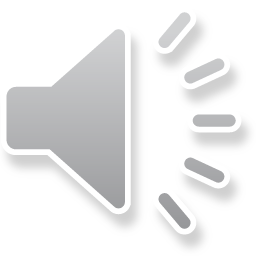 At Home: Healthy Cooking
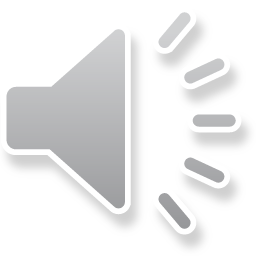 At Home: Healthy Cooking
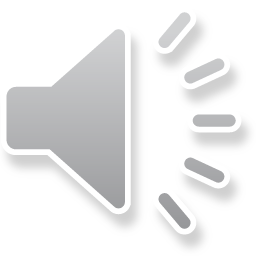 At Home: Healthy Cooking
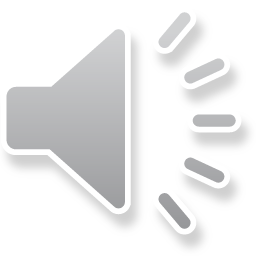 Get Untraditional
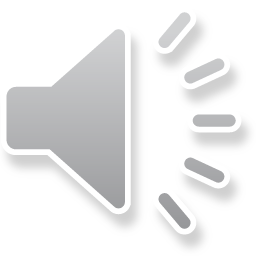 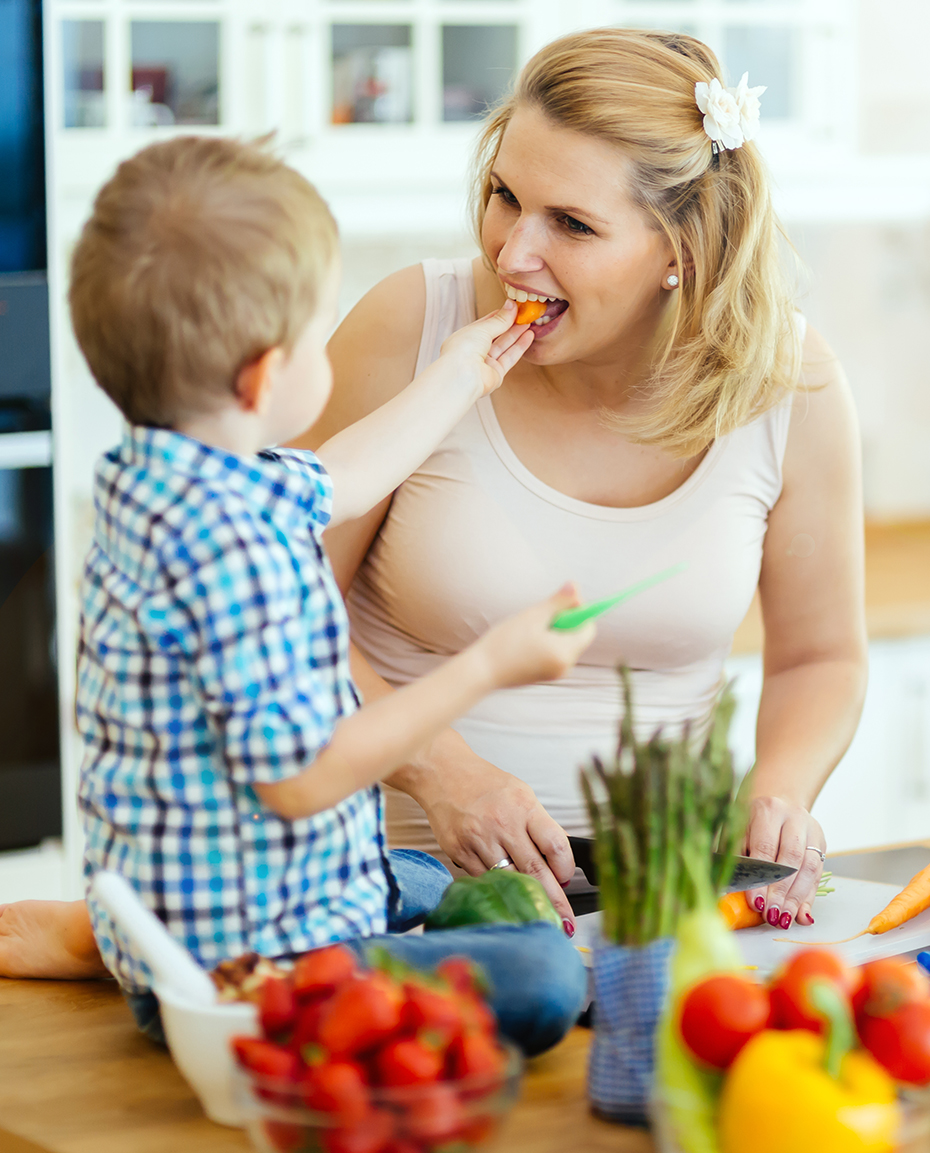 Preparing & Goals
Think about what you/your family like to eat- make a plan
Pre-prepare a few meals on the weekend
Get creative
Shop an isle you haven’t shopped
Make small goals for healthy eating
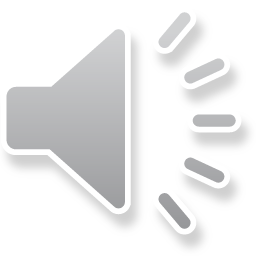 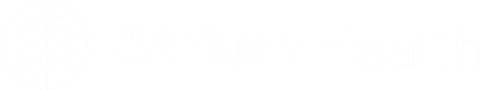 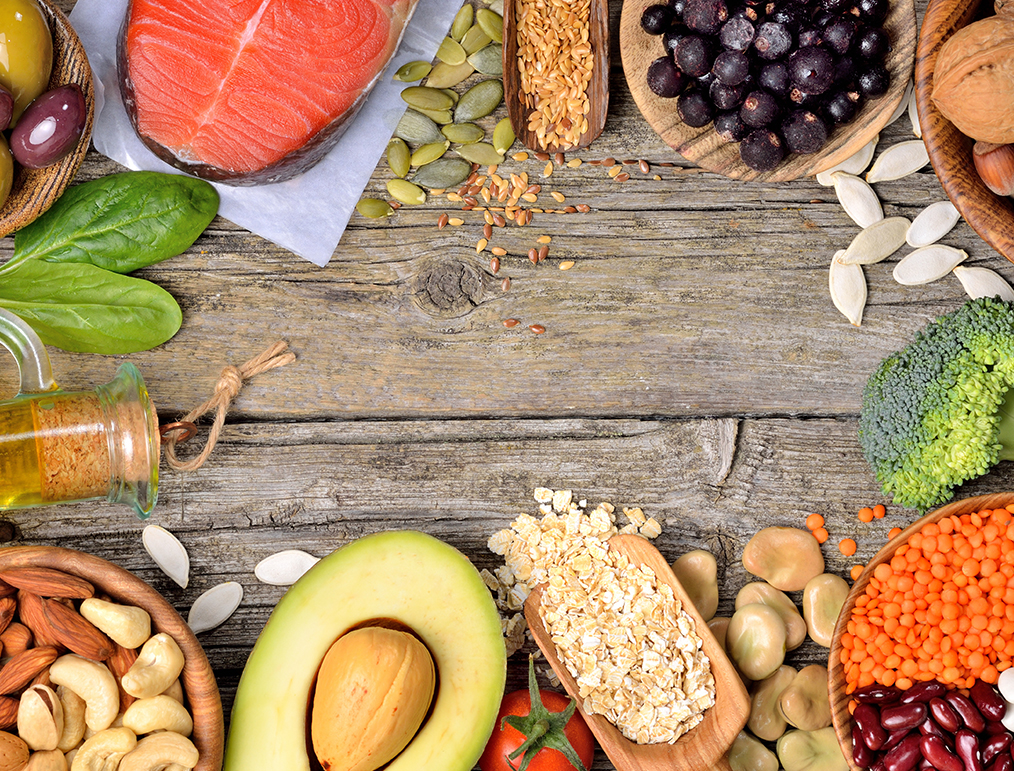 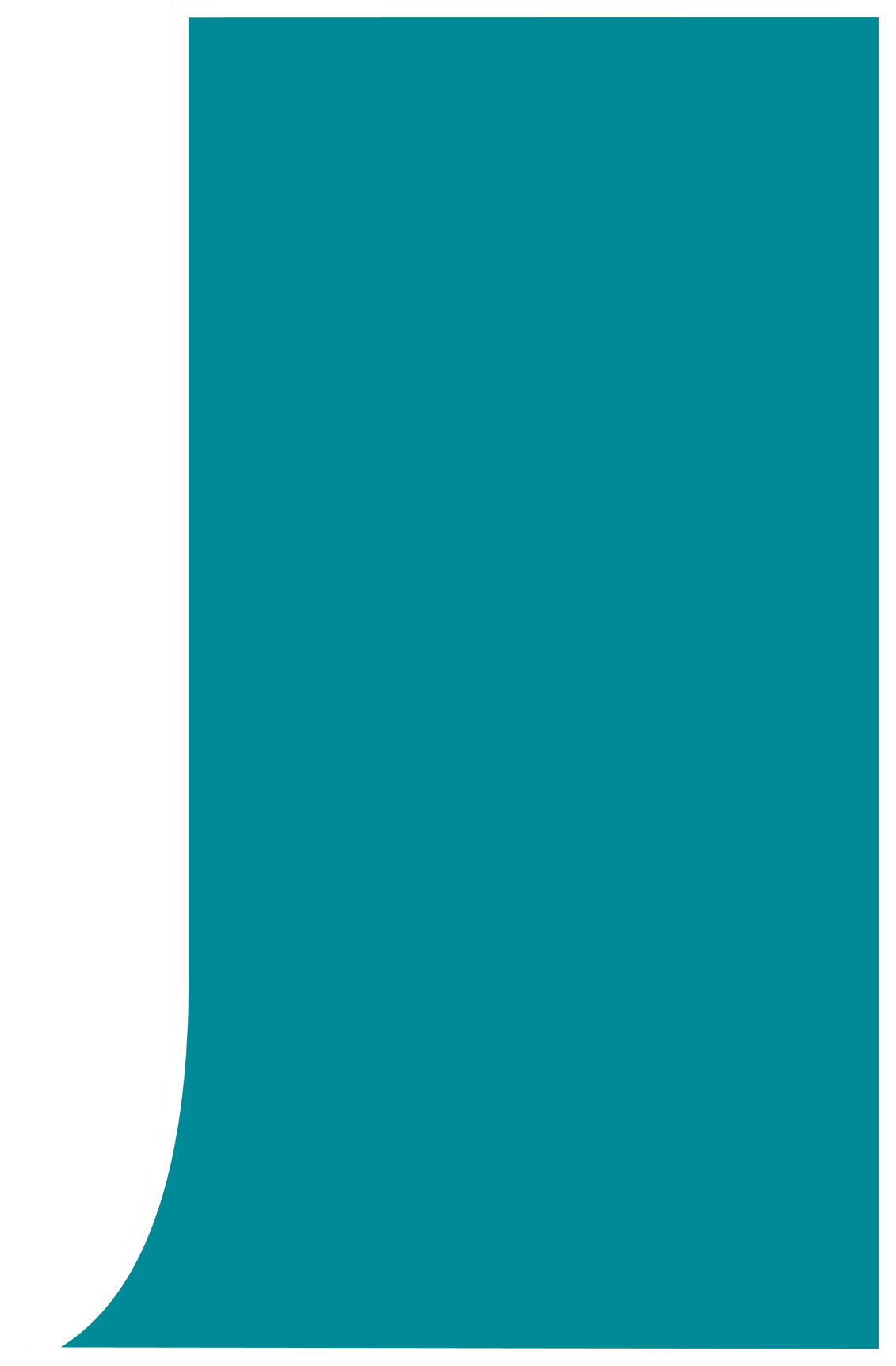 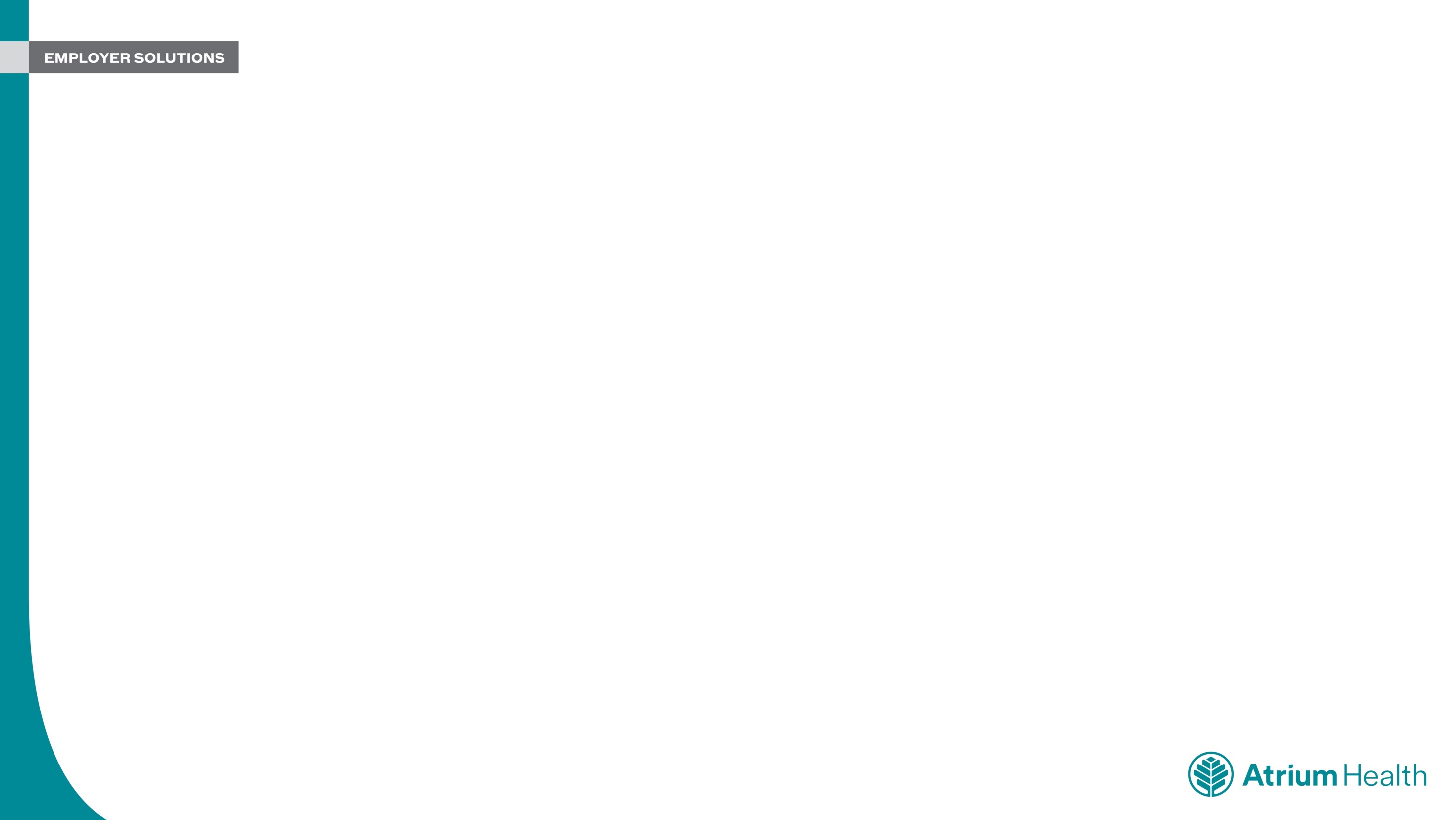 Nutrition Matters
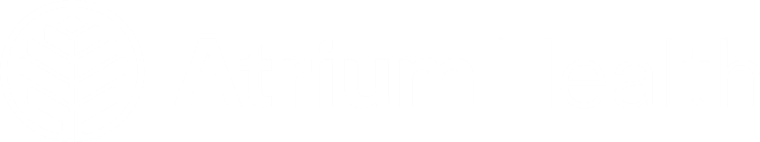 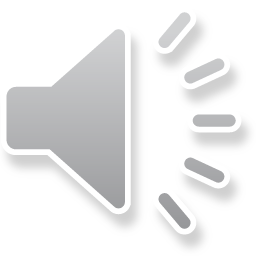 Questions?Ashley.Harris1@atriumhealth.org
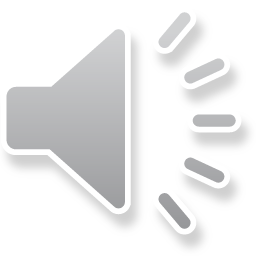 Thank you.